Client Name.Text AnalysisOverall Report with Cross-Comparisons
2022
Interpretation Notes
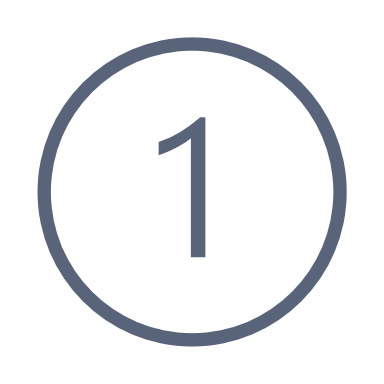 While Eigenvalues* are typically used in research to understand the significance of topics/themes within the overall data, they do not give a clear sense of the frequency of a topic/theme. In our application of the model, the goal is to give a client a sense of where they can make the most impact by reporting the themes by frequency.
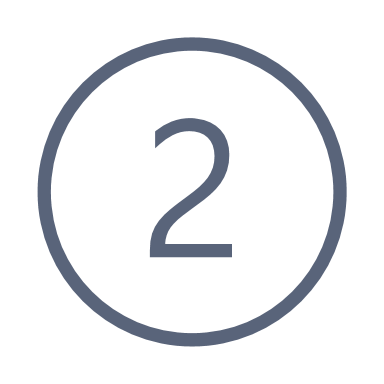 It is important to note that many respondents speak to multiple topics/themes, even when asked to narrow into ‘one thing’. Each Count is the number of comments that speak to a given topic/theme, but any one comment may be categorized into multiple topics/themes if a respondent spoke to multiple items.
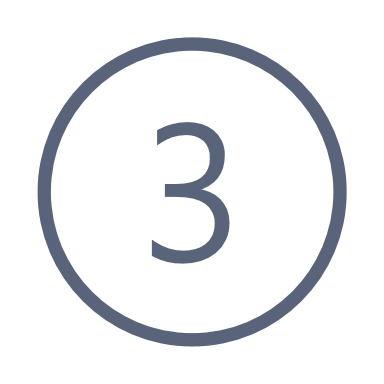 This report is meant to identify the broad themes that are most prevalent in the data, while more specific insights can be drawn by exploring verbatim rater comments. The descriptions and representative comments listed in the report for each theme speak to this nuance as it was recorded/understood by the researcher. Overall, these results provide information regarding themes representative of what is generally most important to respondents.
* See the ‘Coherence and Eigenvalue Measures’ slide in the Appendix for more information.
Key Insights (Overall)
Question: What is one thing that Company could do to improve your work experience?
When thinking about their own work experience, respondents showed a clear focus on customer experience. The top two emerging themes in the analysis discuss improving customer experience, both by improving Coordination of Service Provisions and through Infrastructure Investments.
Related to customer experience, respondents also identified a need for improved/updated tools for them to better serve customers, including a Need for Expanded and Upgraded Fleet and to Update Computers and Systems.
Respondents noted that they are feeling undervalued, unheard, and/or spread thin, which emerged in the topics Listen to / Respect Front-Line Employees, Management Concerns, and Work-Life Balance.
Respondents also noted a need to Increase Wages and Benefits to Adjust for Cost of Living.
Results Overview
Total Comments = 10,109
* ‘Count as Percentage of Total’ does not convey proportion of total comments (values will not sum to 100%). Even when prompted to list 'one thing', respondents typically use open-ended items to share multiple opinions/responses. Thus, modelling with topic overlap captures more detail about topics and emergent topics that would otherwise be drowned out by larger topics. Each Count is the number of comments that speak to a given topic/theme.
Representative Comments (1/3)
Below you will find the emerged themes, ordered by frequency and detailed with a description and comments that are representative of the respective theme.
* Please note that any identifiable language is [REDACTED] to protect individual privacy.
Representative Comments (2/3)
Below you will find the emerged themes, ordered by frequency and detailed with a description and comments that are representative of the respective theme.
* Please note that any identifiable language is [REDACTED] to protect individual privacy.
Representative Comments (3/3)
Below you will find the emerged themes, ordered by frequency and detailed with a description and comments that are representative of the respective theme.
* Please note that any identifiable language is [REDACTED] to protect individual privacy.
Cross Comparison:Union vs. Non-Union
Charts in this section are no longer ordered by frequency and instead are grouped to match the Key Insights slide of this section.
Key Insights (Local Manager vs. Other)
Question: What is one thing that Company could do to improve your work experience?
Union Members are relatively aligned with Non-Union Members in how often they spoke about:
Listen to / Respect Front-Line Employees
Improve Training
Update Computers & Systems
Management Concerns
Increase Accountability
Compared to Non-Union Members, Union Members spoke more often about:
Improve Customer Experience: Coordination of Service Provisions
Improve Customer Experience: Infrastructure Investments
Work-Life Balance
Negotiate a ‘Fair’ Contract
Need for Expanded and Upgraded Fleet
Compared to Non-Union Members, Union Members spoke less often about:
Increase Wages and Benefits to Adjust for Cost of Living
Improve Internal Alignment, Collaboration, and Communication
Listen to / Respect Front-Line Employees
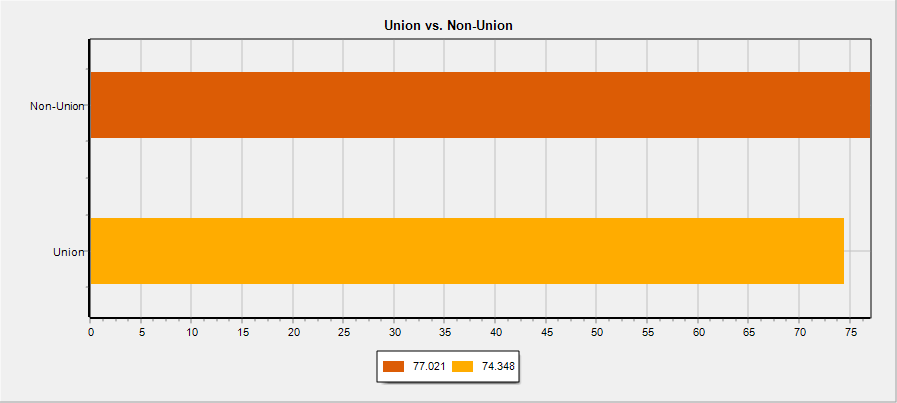 ** Cross-Comparisons use a standard measure of ‘Rate per 10,000 words’, which allows us to compare data across groups in the data while controlling for differences in the size of those groups.
Negotiate a ‘Fair’ Contract
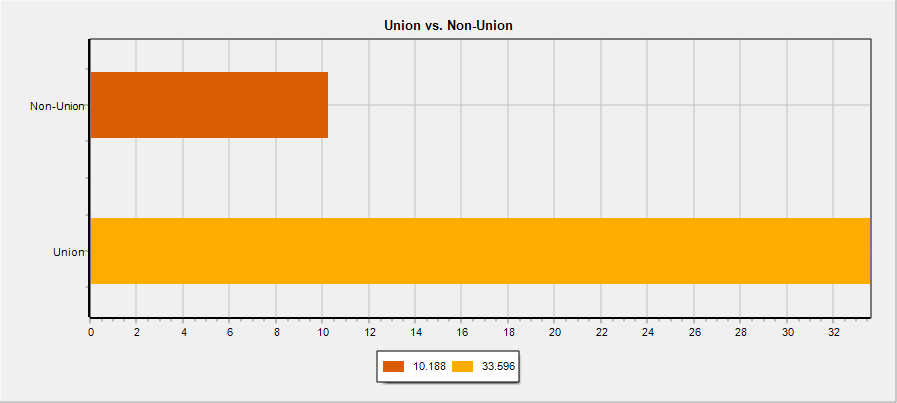 ** Cross-Comparisons use a standard measure of ‘Rate per 10,000 words’, which allows us to compare data across groups in the data while controlling for differences in the size of those groups.
Increase Wages and Benefits to Adjust for Cost of Living
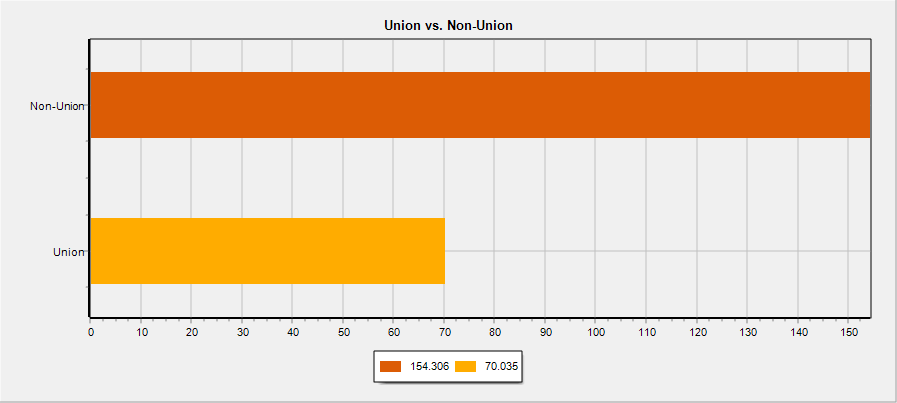 ** Cross-Comparisons use a standard measure of ‘Rate per 10,000 words’, which allows us to compare data across groups in the data while controlling for differences in the size of those groups.
Appendix
-  Coherence and Eigenvalues Measures
-  Keywords and Phrases (N-Grams)
Coherence and Eigenvalue Measures
The tool uses coherence (Yule’s Q) to tell the researcher the relative extent to which the tool sees a connection between the words and phrases (N-Grams) it has brought together into a topic. The researcher is the ultimate judge as to whether a topic is truly coherent.
Eigenvalues represent the total amount of variance in the data that can be explained by a given topic. While any Eigenvalue above ‘0’ is good, stronger Eigenvalues generally denote that more variance in the qualitative data (words being written) is being explained by the topic, while a lower value denotes less variance being explained in the data by the topic.While our researches need these values to guide the statistical validity of our reported themes, we recommend assessing the themes by their reported frequency in the primary body of the report.
Keywords and Phrases (N-Grams)
Note: while the primary report displays topics by frequency alone, it is both the frequency of these words and phrases (N-Grams), as well as how they’re used together by respondents that determines the creation of topics in the modelling process.
Methodology (1/2)
Lexical Analysis / Tokenization
Comments get broken into sequences of separate sentences.
Sentences get broken into sequences of separate words (Tokens).
Words with low-level information (e.g., ‘that’, ‘we’, ‘have’) are marked as Stop Words that the tool knows to ignore when searching for meaningful language to define themes/topics.
Syntax Analysis
Words are assessed by their usage within sentences to identify their ‘Part-of-Speech’ (POS) (e.g., ‘verb’ vs. ‘noun’), and each word is tagged with a POS.
Words are transformed into the root form (lemma) of each word through Lemmatization.*
Semantic Analysis
Words and phrases (N-Grams) are given meaning through the sentences that host them.
Entity Recognition identifies words and phrases (N-Grams) that could be referring to the same person, organization, etc. (e.g., “Denison Consulting” vs. “Denison” and “Consulting”), which gives meaning to entities in the language being processed.
WordNet (a database of semantic relations between words) is used to develop synsets, which are groups of words that reflect the same meaning.
*We conduct Syntax Analysis through Lemmatization rather than Stemming. While it takes more time, Lemmatization offers much higher precision.
Methodology (2/2)
4. Discourse Processing
Using knowledge gained in the three previous steps, the Text Analysis tool identifies a researcher-specified number of topics by bringing together words and phrases (N-Grams) that are being used together or to describe the same phenomena.
5. Pragmatic Analysis
The researcher then conducts Supervised Discourse Segmentation, combining knowledge of the client organization and the question prompting the open-ended response data, in order to identify which topics are ‘cohesive’.
This is where the intelligence of the tool and the researcher’s sensibility and knowledge of the context around the data come together to identify clear and meaningful topics/themes.